六年級
2022-2023年度
頒獎典禮
全級排名
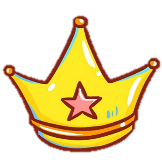 全級第一名		6D 盧心儀
全級第二名		6A 馮卓賢
全級第三名		6A 洪樂兒
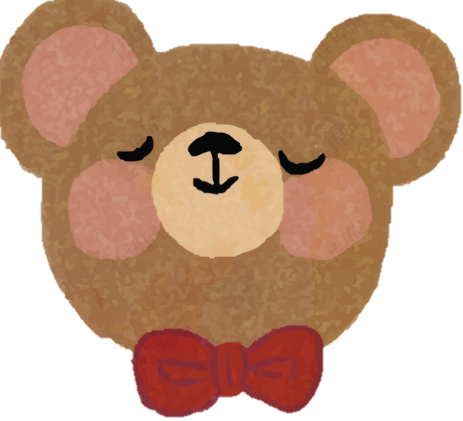 全班第一名
6A				馮卓賢
	6B				曾梓涵
	6C				林冠名
	6D				盧心儀
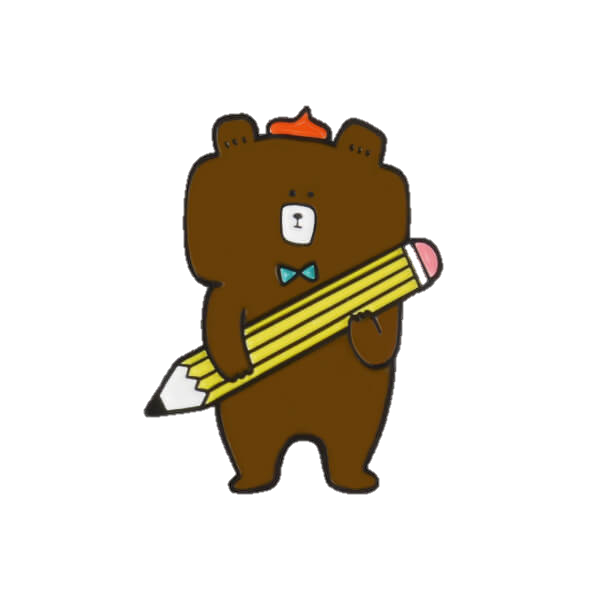 全班第二名
6A			洪樂兒
	6B			趙崇然
	6C			陳梓熙
	6D			馮浩宜
全班第三名
6A				洪梓童
	6B				黎瑞晞
	6C				李顯廷
	6D				陳祉坤
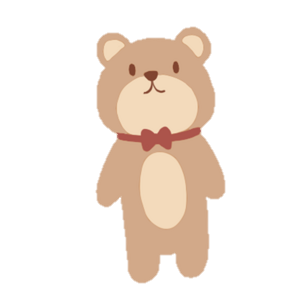 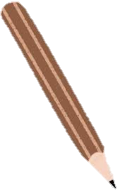 學科獎
中國語文		6D  盧心儀
英國語文		6B  蔡樂盈
    數學		6A  馮卓賢
					6B  曾梓涵
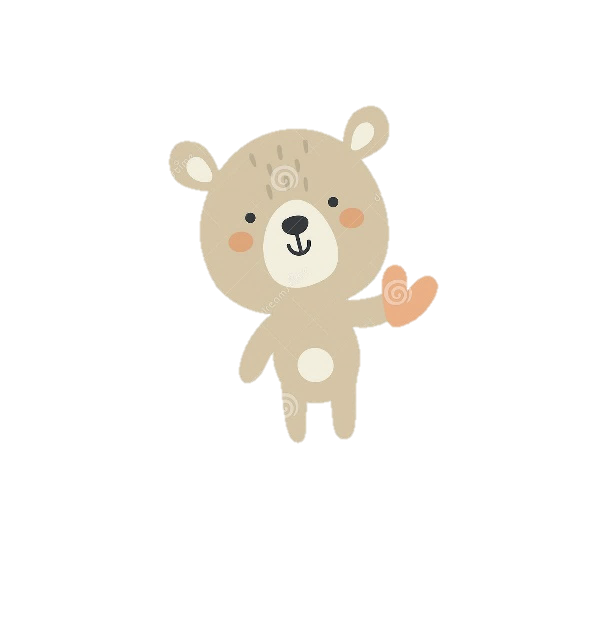 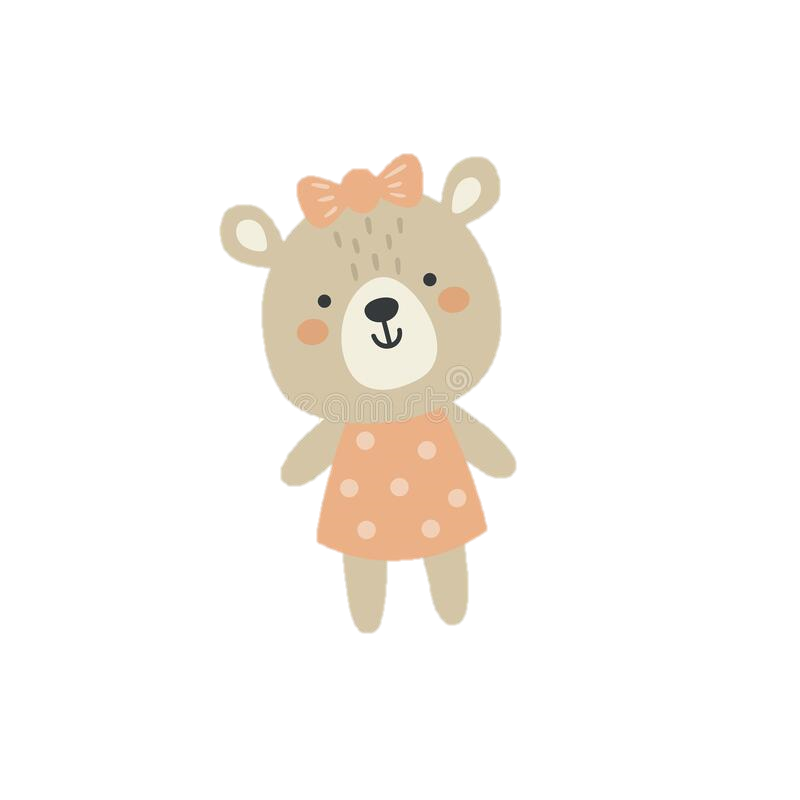 學科獎
常識			  6A  蔡輝豪
普通話		  6D  盧心儀
音樂			  6C  林冠名
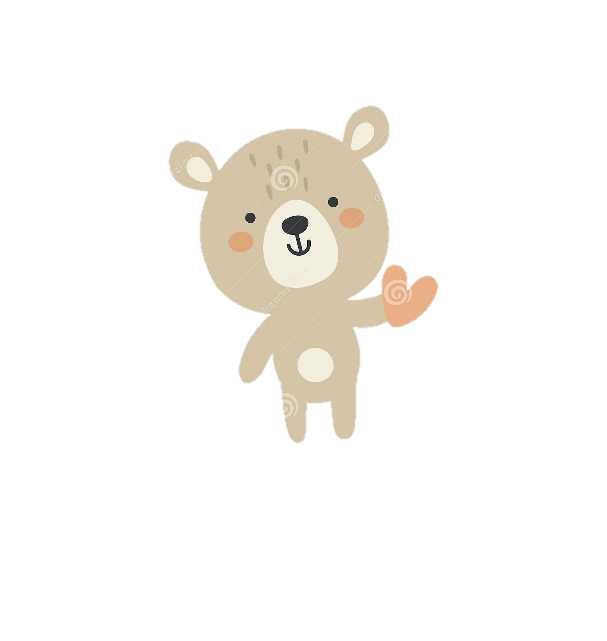 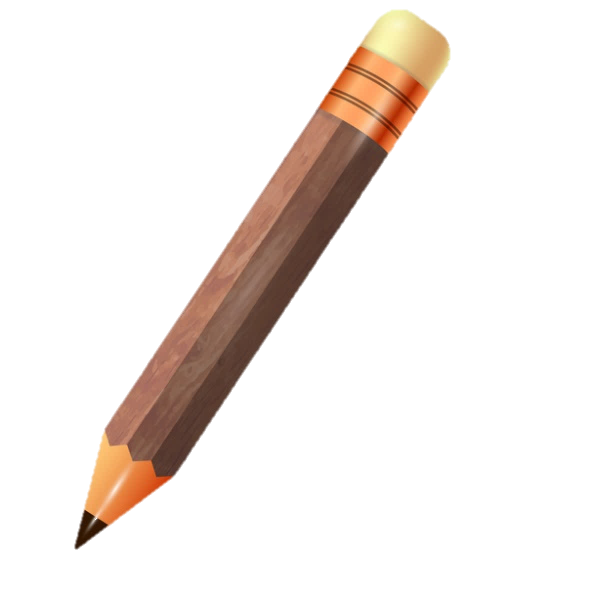 學科獎
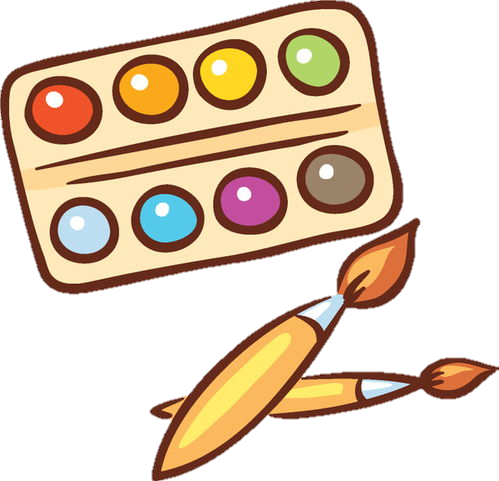 體育		     6C  陳梓熙
視覺藝術		  6D  盧心儀
資訊科技		    6A  洪梓童
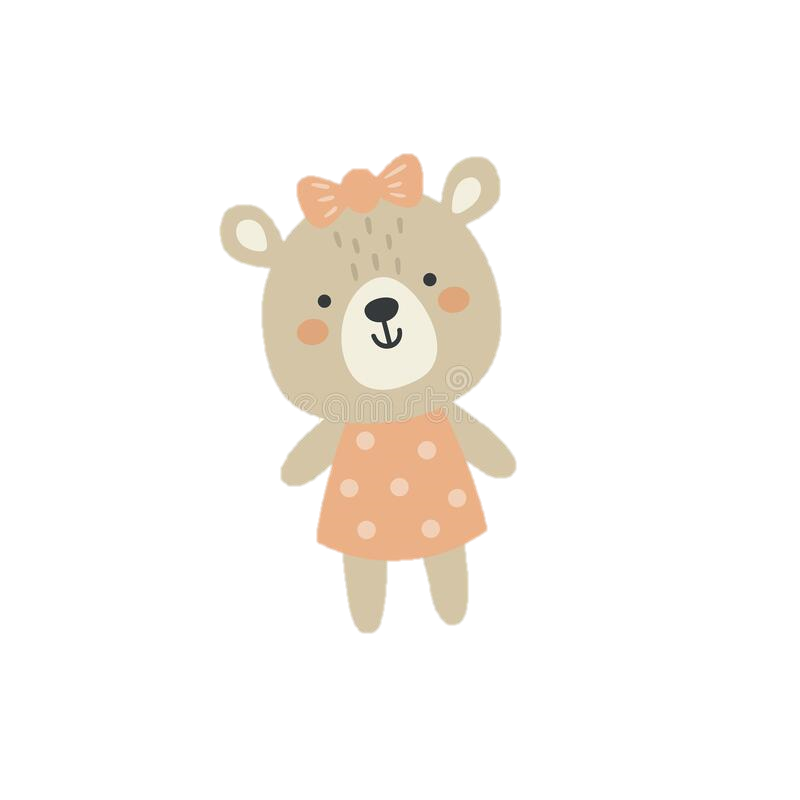 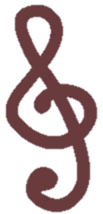 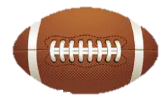 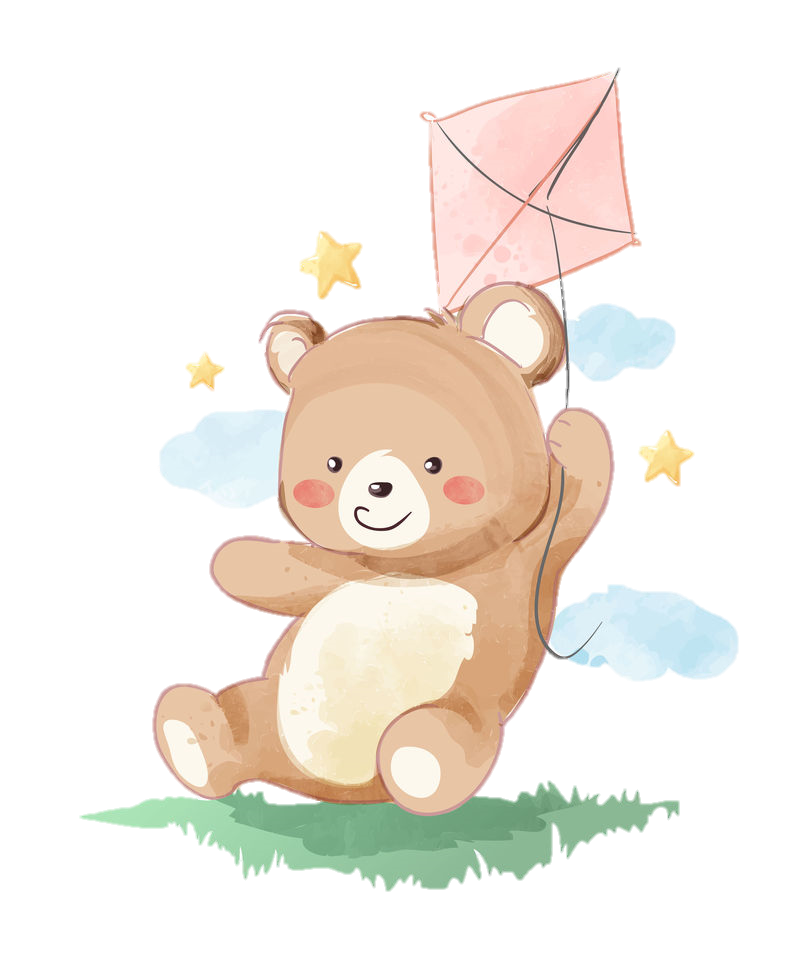 Congratulations